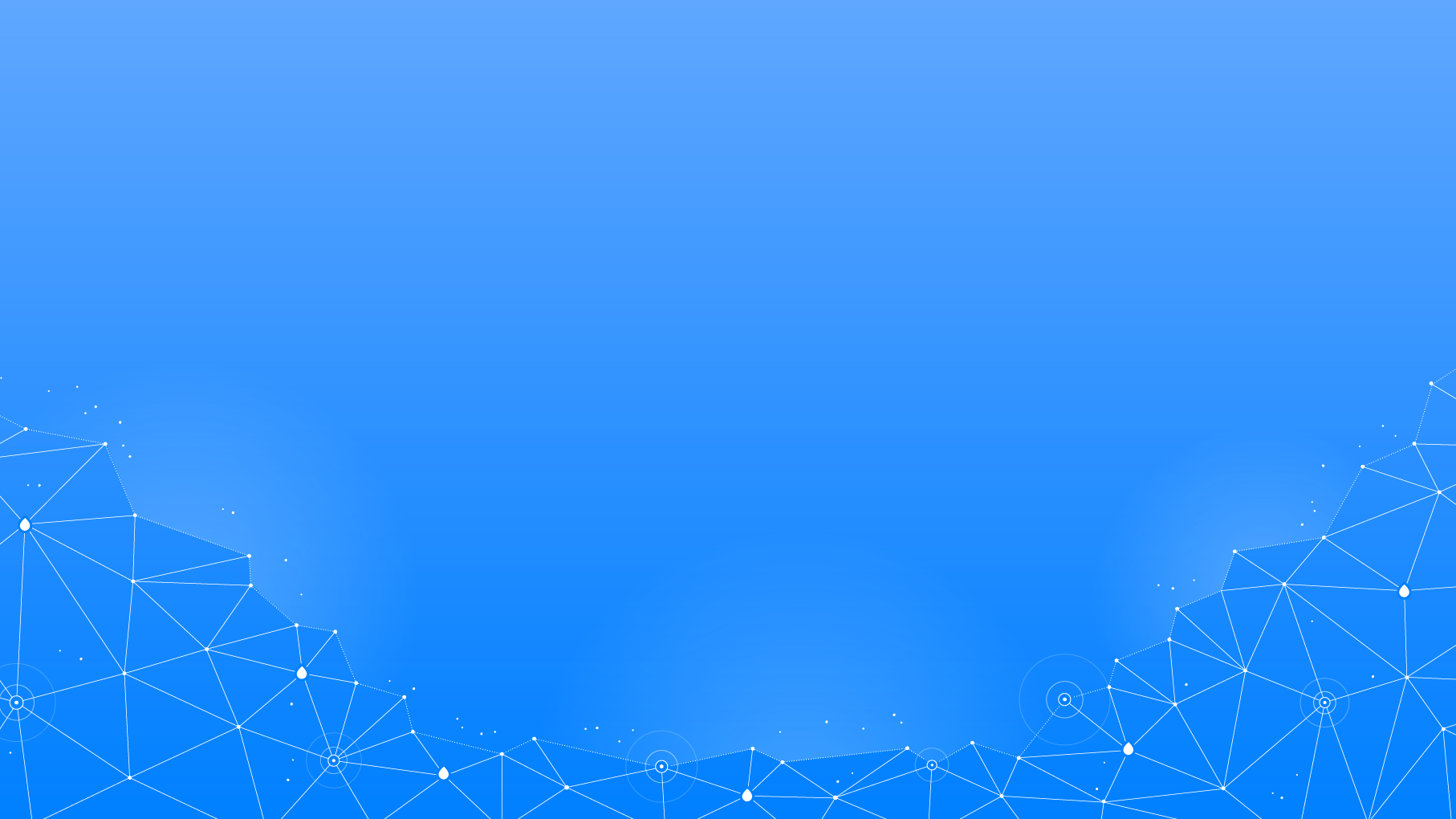 Effective Kubernetes Onboarding
Jamon Camisso, Developer Educator, Community @ DigitalOcean@jamonation
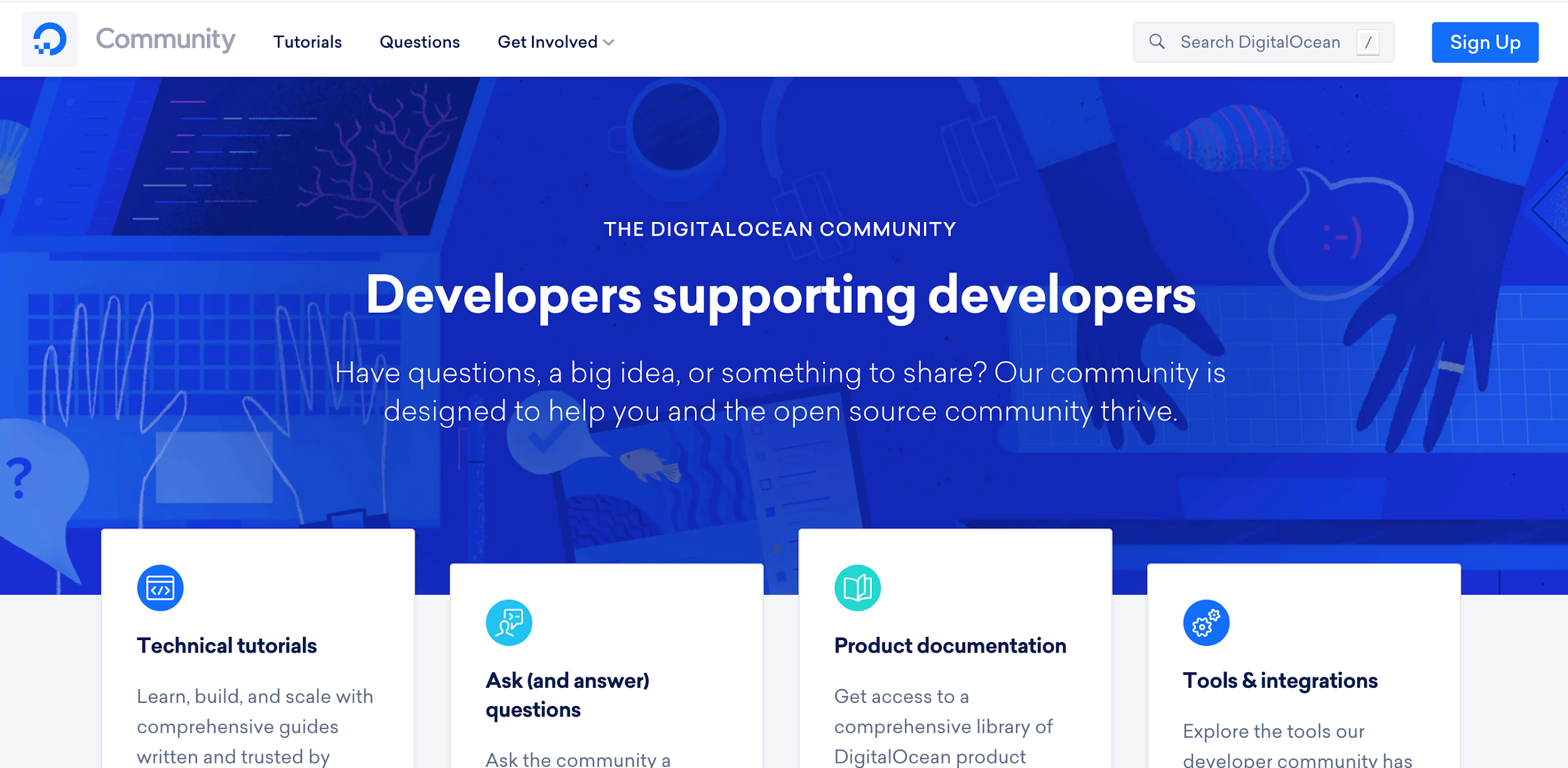 https://www.digitalocean.com/community/pages/write-for-digitalocean
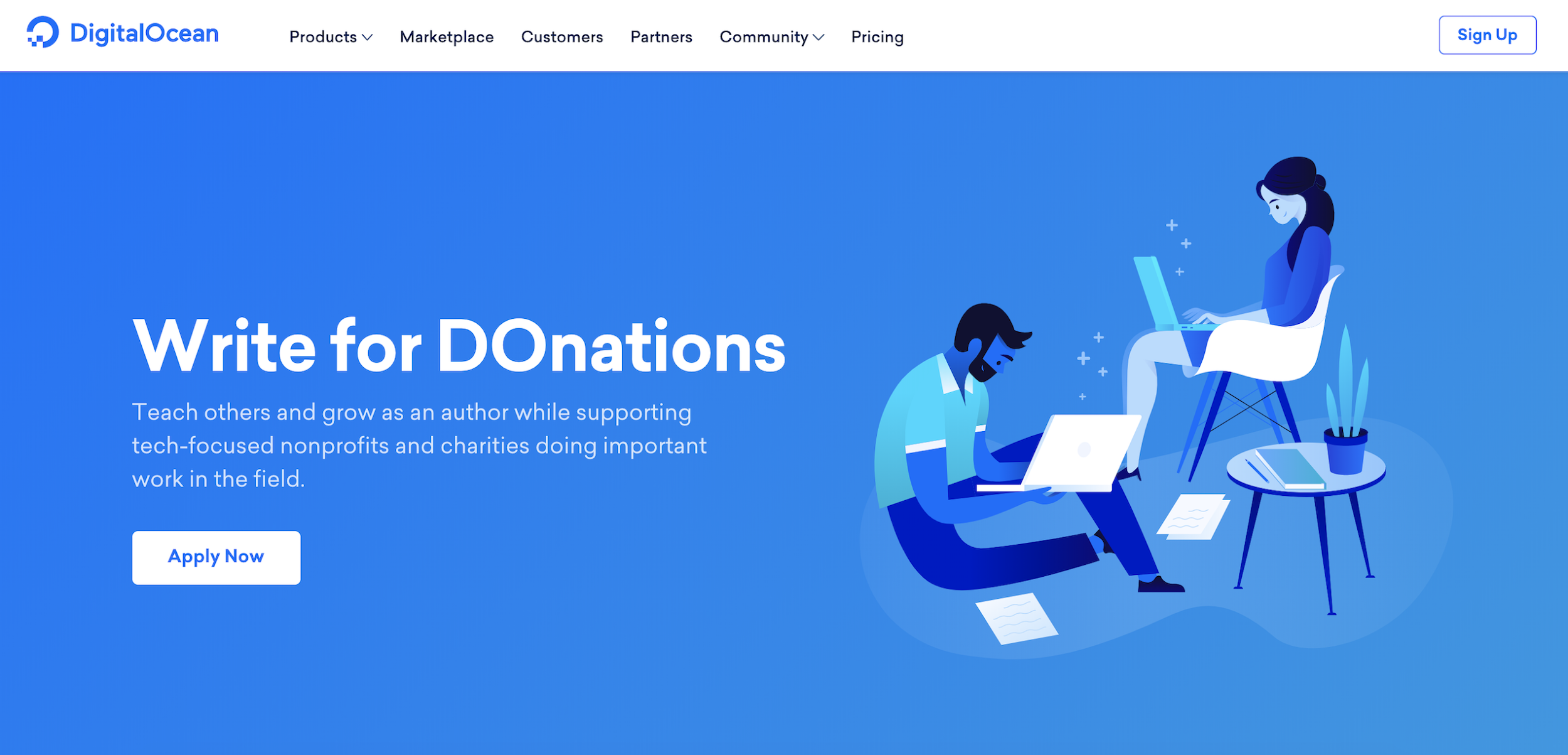 Why Am I Here Today?
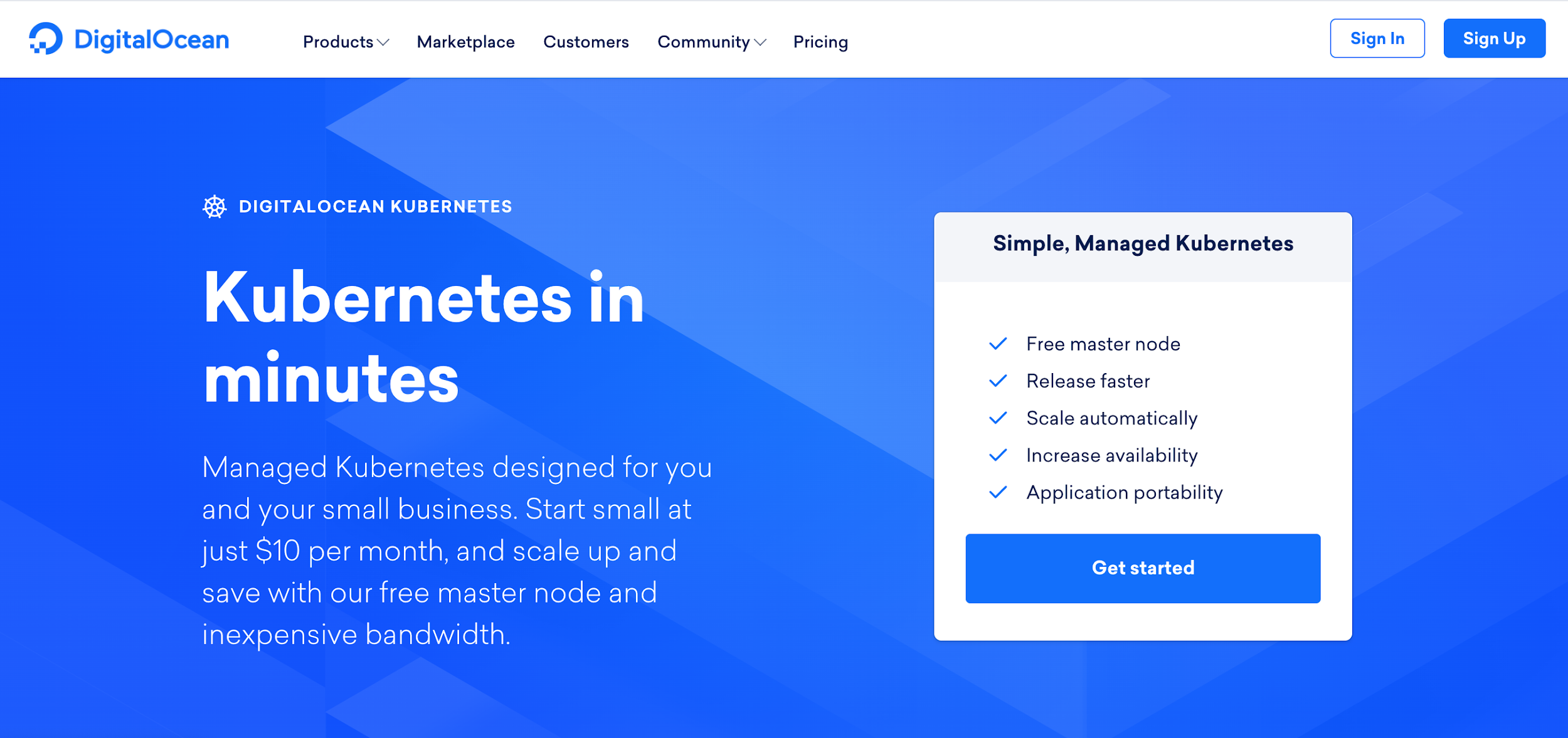 “Teach the world Kubernetes”
Community Team was tasked with this prior to May 2019 launch
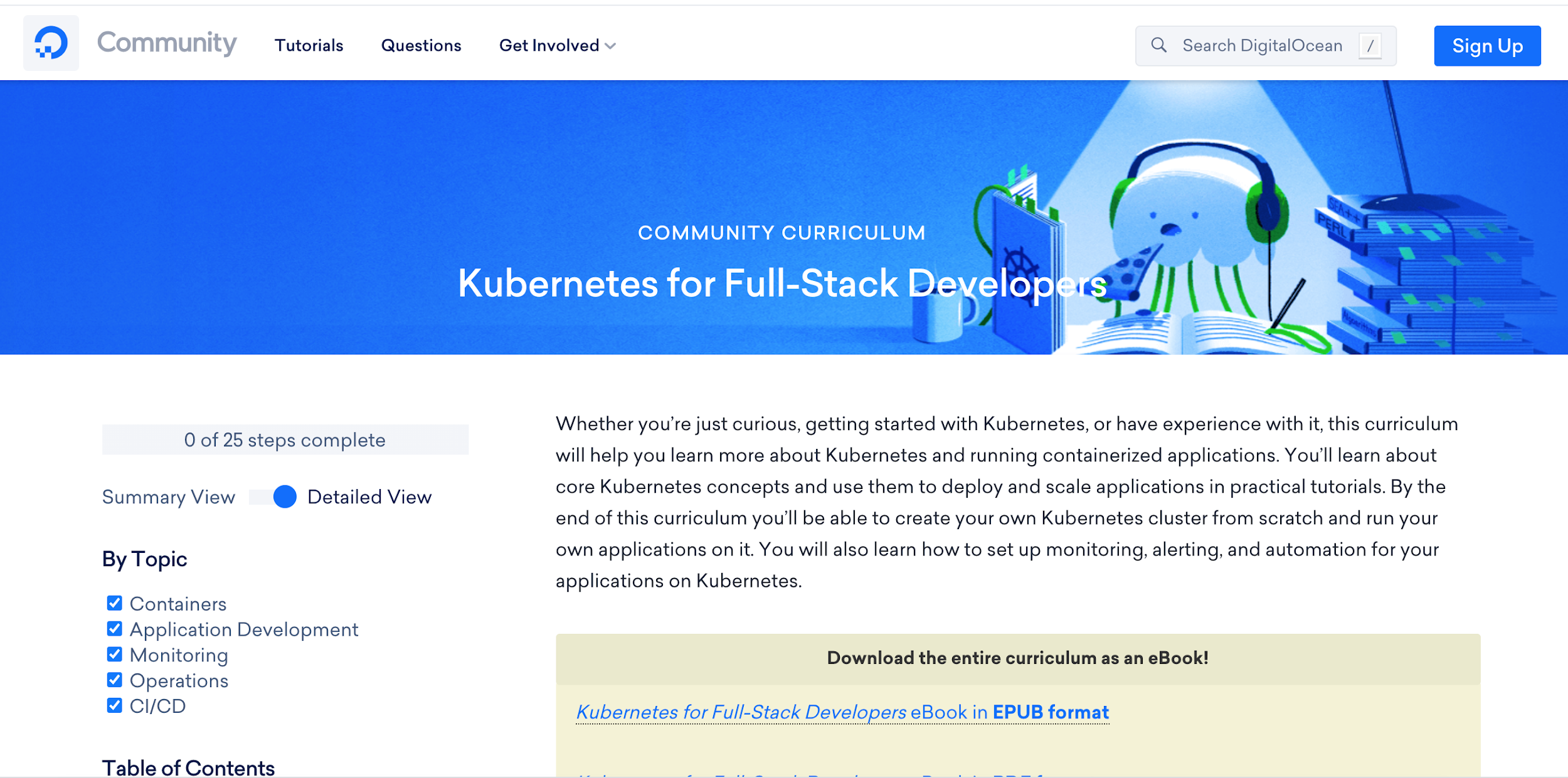 Effective Kubernetes onboarding?
👀
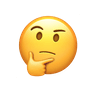 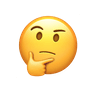 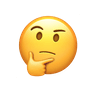 Effective Kubernetes onboarding?
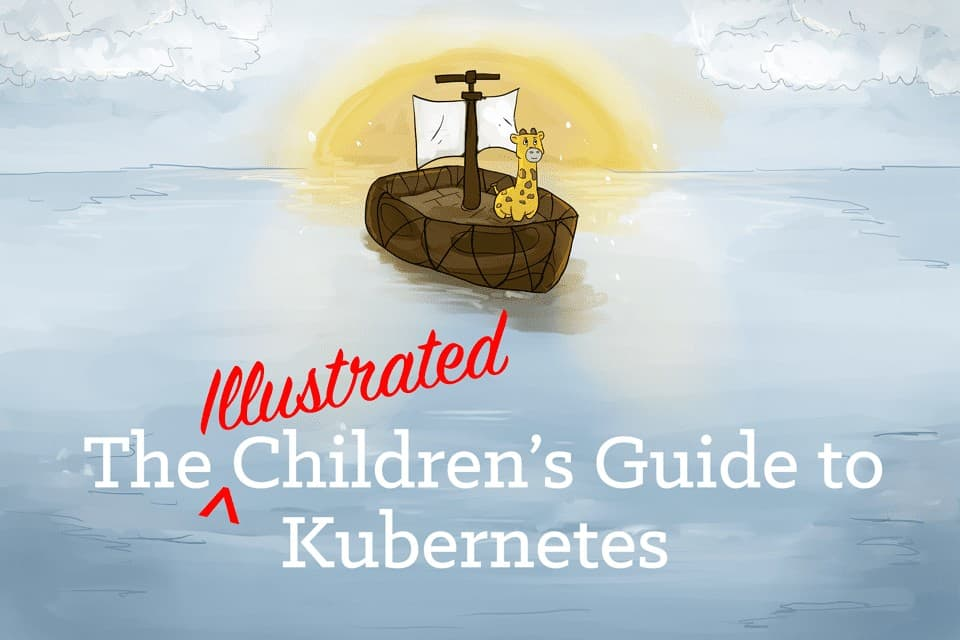 Effective Kubernetes onboarding?
👀
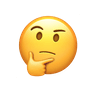 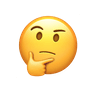 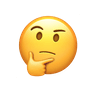 Effective Kubernetes onboarding:
Know your audience and their objectives.
Effective Kubernetes onboarding:
Know your audience and their objectives.
Determine the best approach to meet those objectives.
Effective Kubernetes onboarding:
Know your audience and their objectives.
Determine the best approach to meet those objectives.
Scope your approach appropriately.
Plan for Day 2.
M MEANWHILE … ON THE COMMUNITY PLATFORM
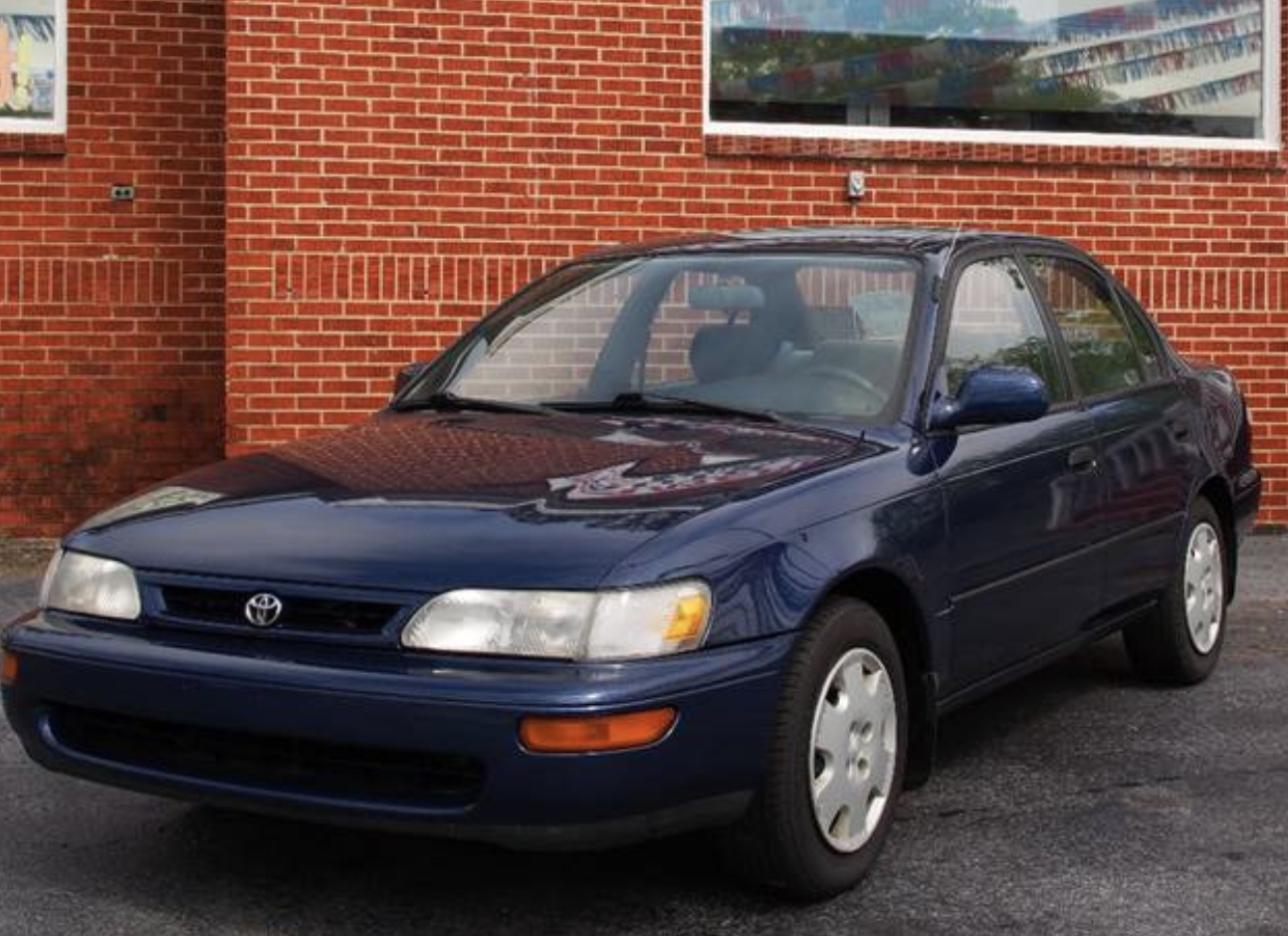 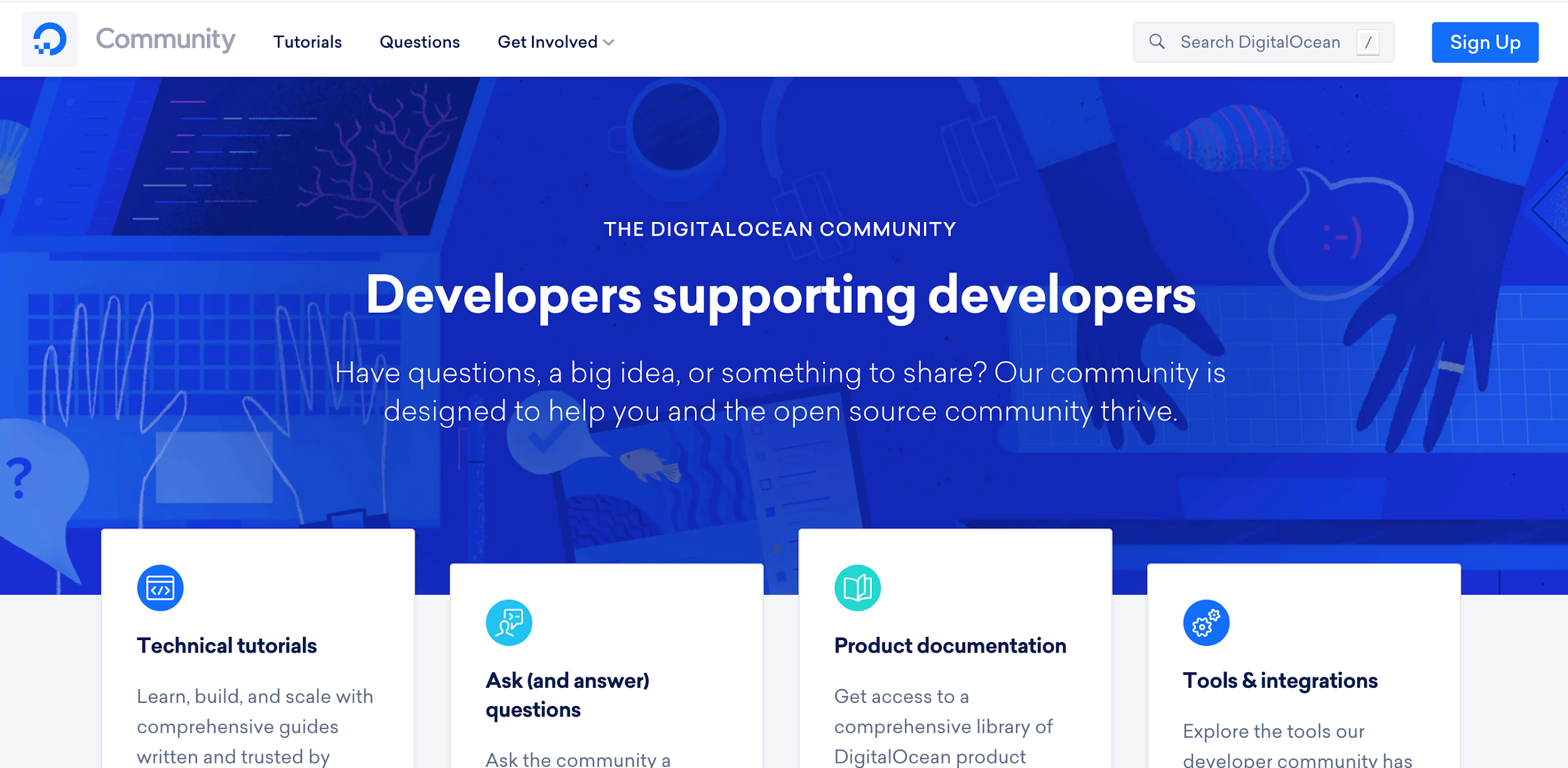 Effective Kubernetes onboarding:
Know your audience and their objectives.
Determine the best approach to meet those objectives.
Scope your approach appropriately.
Plan for Day 2.
Part I: Audience
Is your audience made up of
Application Developers
Is your audience made up of
Application Developers
         Goals:             1. Develop with a distributed architecture in mind
Is your audience made up of
Application Developers
         Goals:             1. Develop with a distributed architecture in mind            2. Deploy successfully
Is your audience made up of
Operators
Is your audience made up of
Operators
         Goals:             1. Deploy successfully
Is your audience made up of
Operators
         Goals:             1. Deploy successfully             2. Automate deployments, pipelines & backups
Is your audience made up of
Operators
         Goals:             1. Deploy successfully             2. Automate deployments, pipelines & backups            3. Implement logging, monitoring & alerting
Is your audience made up of
Business Decision Makers
Is your audience made up of
Business Decision Makers
         Goals:             1. Make responsible financial decisions
Is your audience made up of
Business Decision Makers
         Goals:             1. Make responsible financial decisions              2. Scope long-term goals for growth
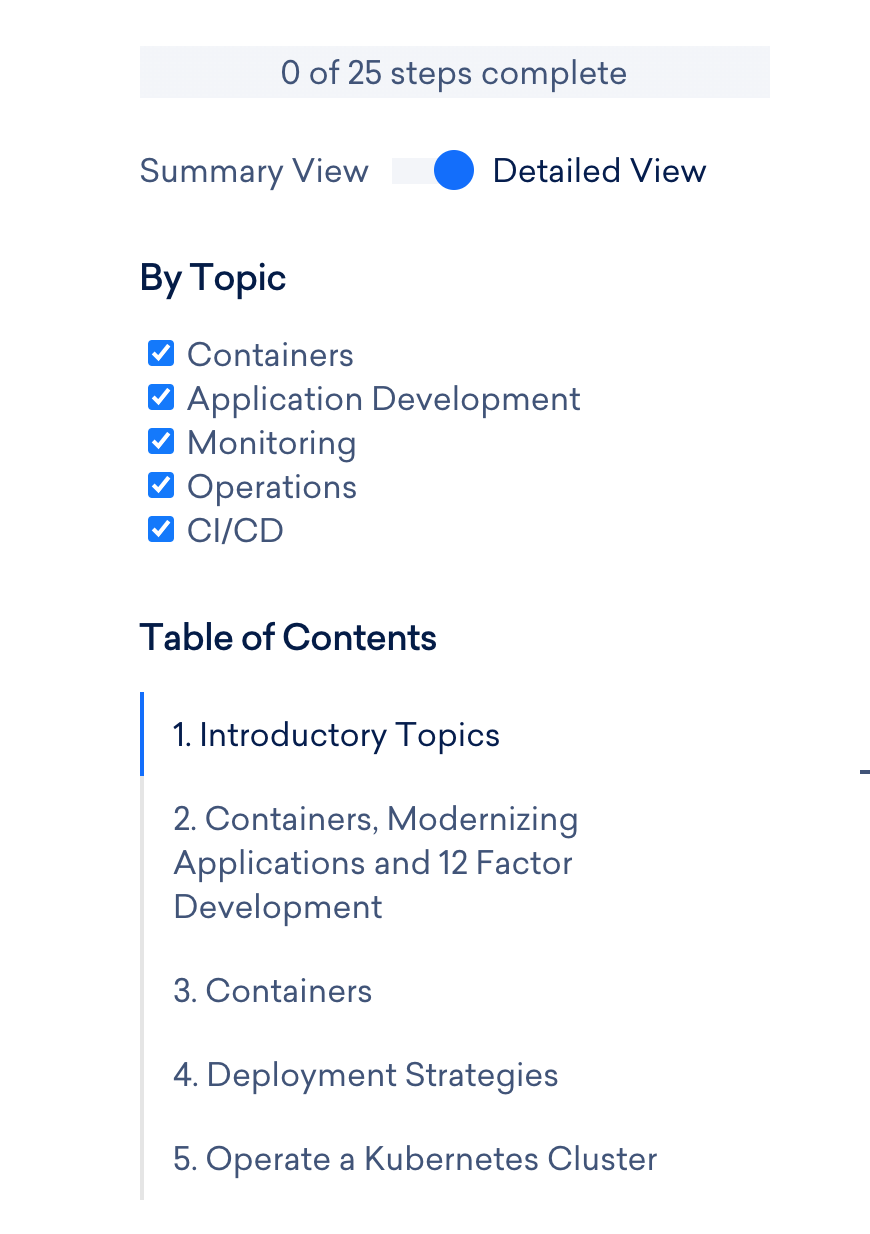 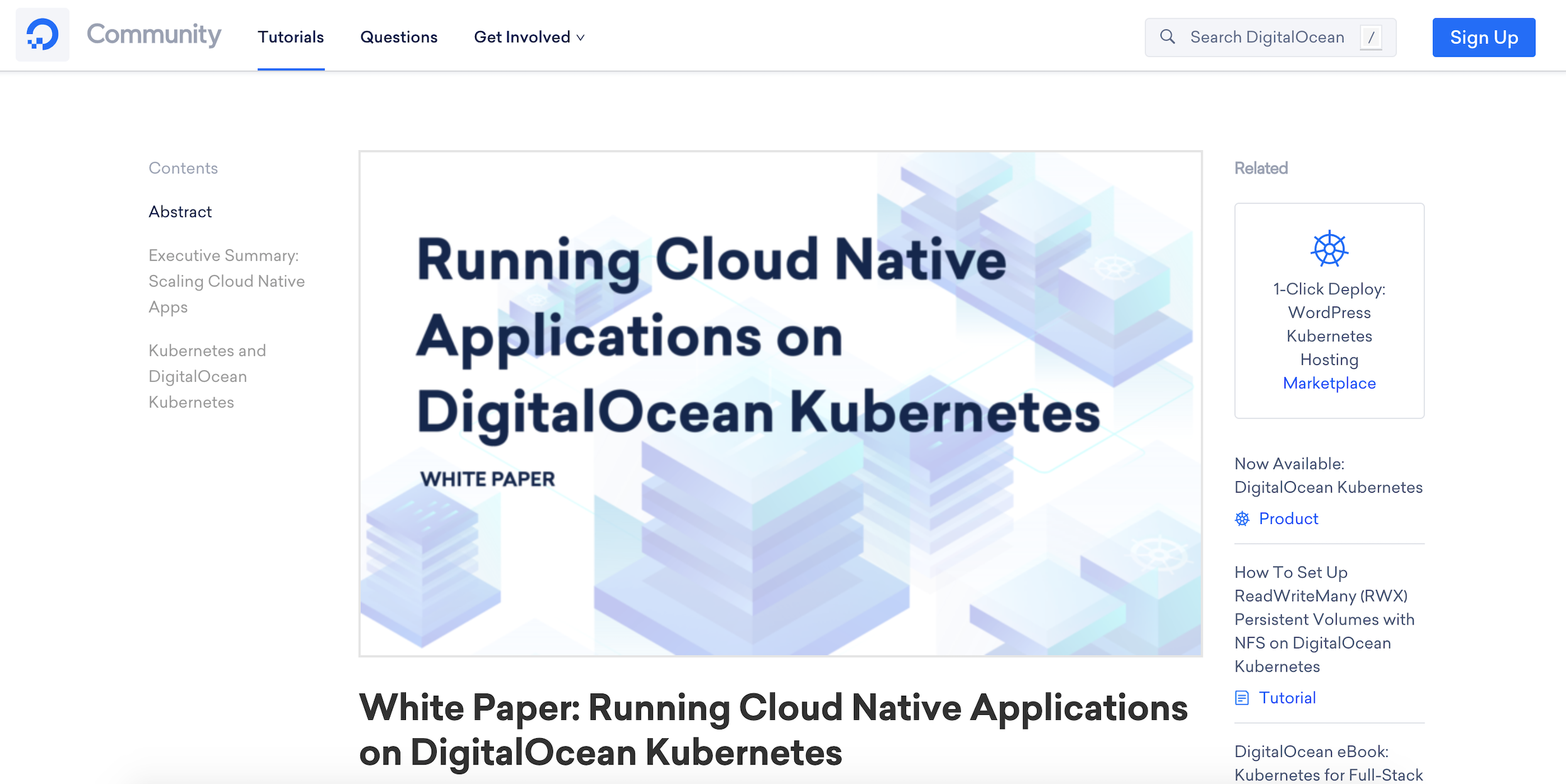 Part II: Approach
Approach:
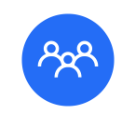 Application Developers
Goals: 
1. Develop with a distributed architecture in mind.2. Deploy successfully
Approach:
12FA Application
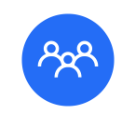 Application Developers
Goals: 
1. Develop with a distributed architecture in mind.2. Deploy successfully
Approach:
12FA Application
Modernize
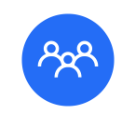 Application Developers
Goals: 
1. Develop with a distributed architecture in mind.2. Deploy successfully
Approach:
12FA Application
Modernize 
Containerize
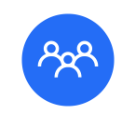 Application Developers
Goals: 
1. Develop with a distributed architecture in mind.2. Deploy successfully
Approach:
12FA Application
Modernize 
Containerize
Deploy
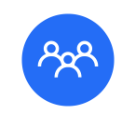 Application Developers
Goals: 
1. Develop with a distributed architecture in mind.2. Deploy successfully
Approach:
12FA ApplicationBlocker: Why is this necessary?
Modernize Blocker: What is a distributed architecture?
ContainerizeBlocker: How do containers differ from VMs?
DeployBlocker: What will change from the tools/systems that I’m used to?
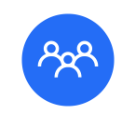 Application Developers
Goals: 
1. Develop with a distributed architecture in mind.2. Deploy successfully
Approach:
Meta-Level Topics:What is Kubernetes?What are containers? Operational Topics:12FA Application
Modernize 
Containerize
Deploy
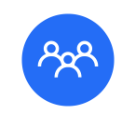 Application Developers
Goals: 
1. Develop with a distributed architecture in mind.2. Deploy successfully
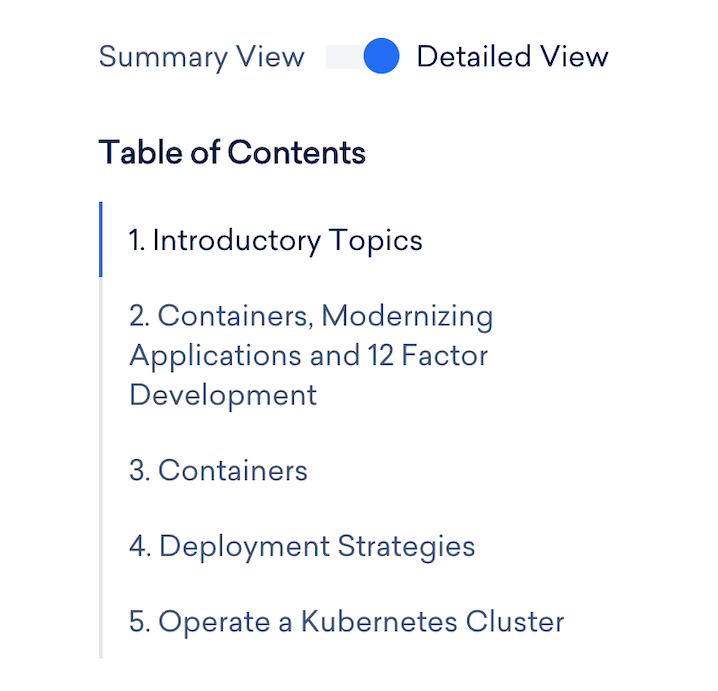 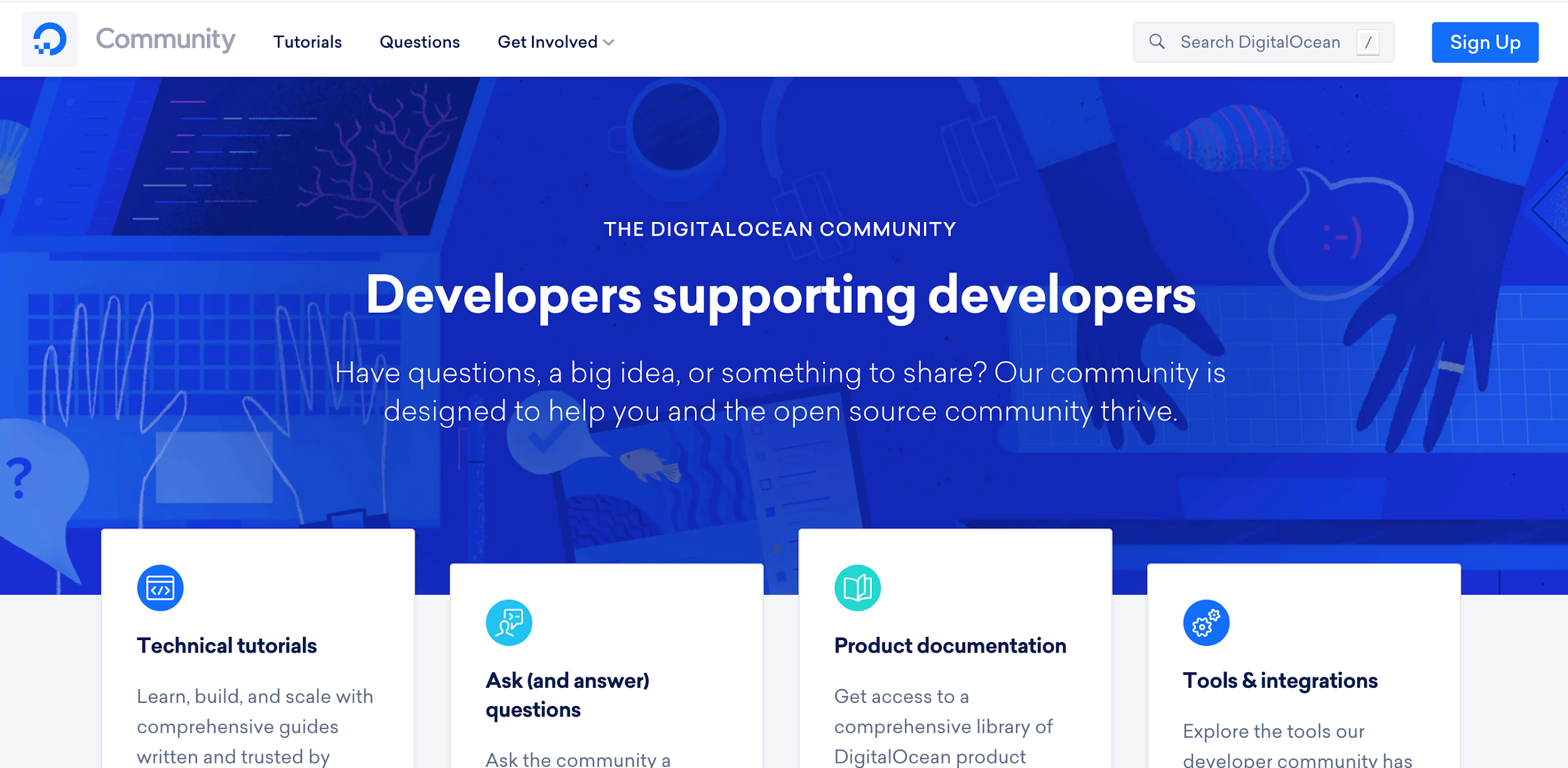 Approach:
Ensure understanding of: 
Where secrets are located
What’s in the application/server base images
How to troubleshoot Concourse
How to kick off and roll back deployments
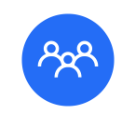 Developers on Community
Goals: 
1. Develop with a distributed architecture in mind.2. Deploy successfully
Approach:
Ensure understanding of: 
Where secrets are located
What’s in the application base image 
How to troubleshoot Concourse
How to kick off and roll back deploymentsWhat does it mean to deploy in a distributed environment at the application level?
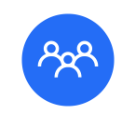 Developers on Community
Goals: 
1. Develop with a distributed architecture in mind.2. Deploy successfully
Approach:
Key Takeaways: 
Make time for meta-level discussions
Lay theoretical foundations before operational
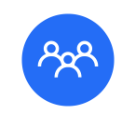 Developers on Community
Goals: 
1. Develop with a distributed architecture in mind.2. Deploy successfully
Part III: Scope
Formats to Consider:
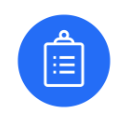 Documentation
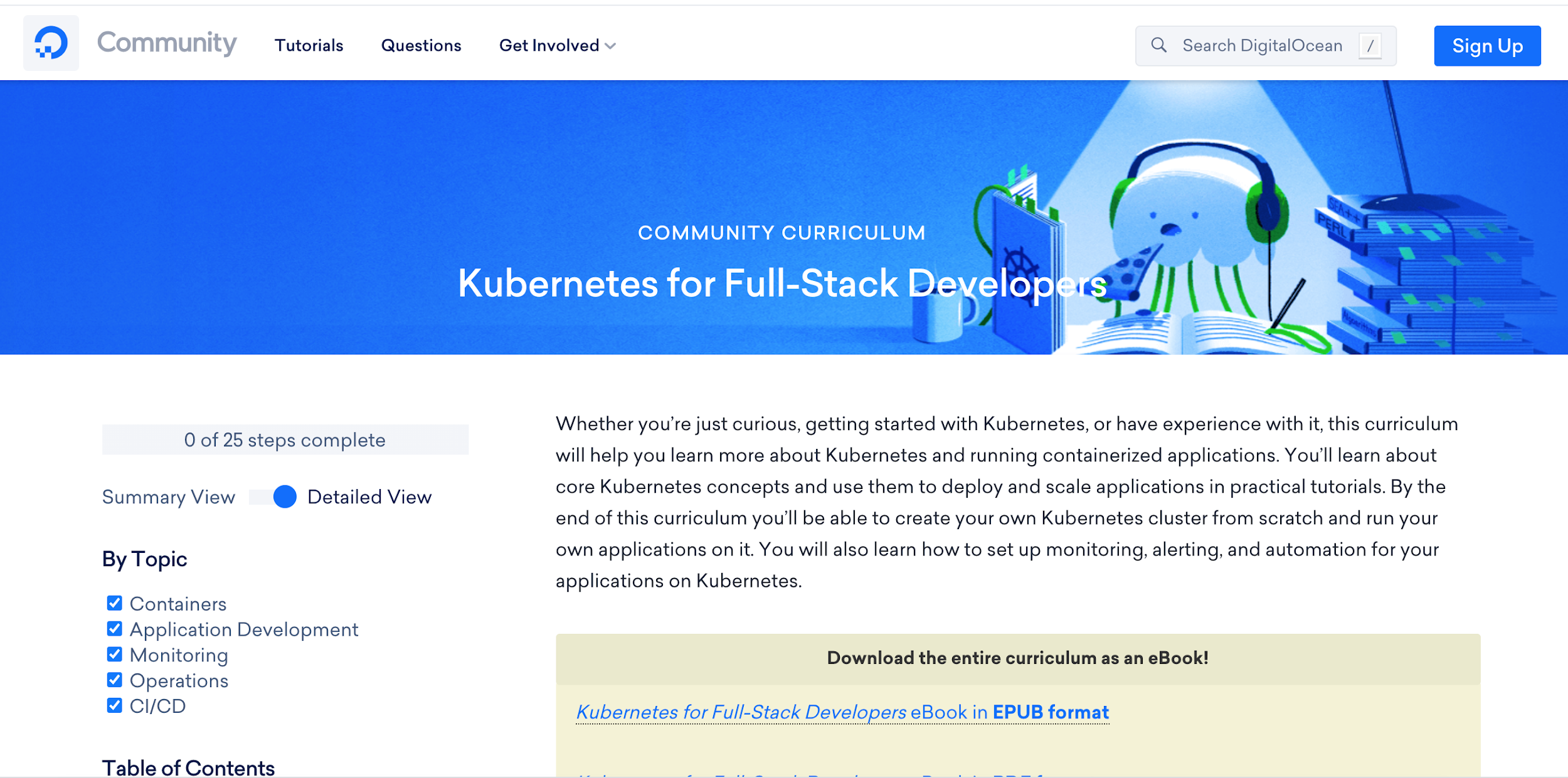 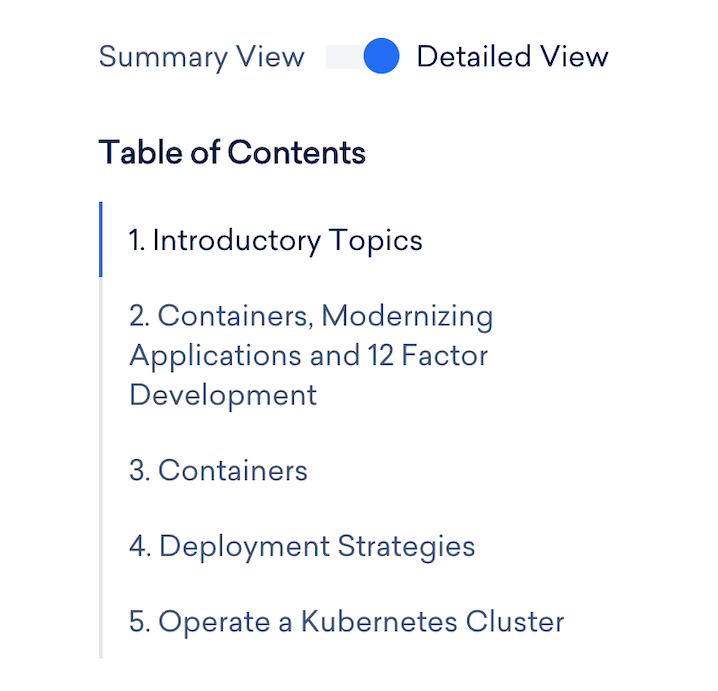 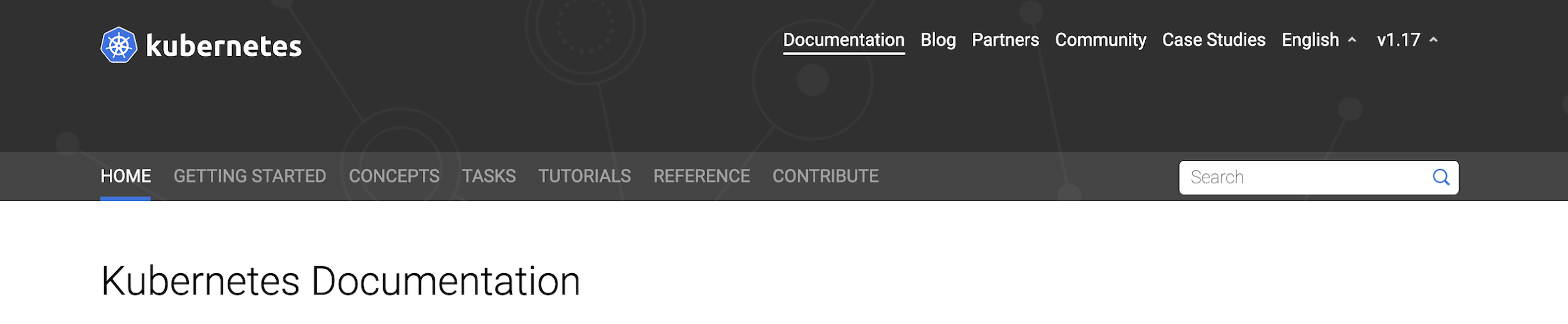 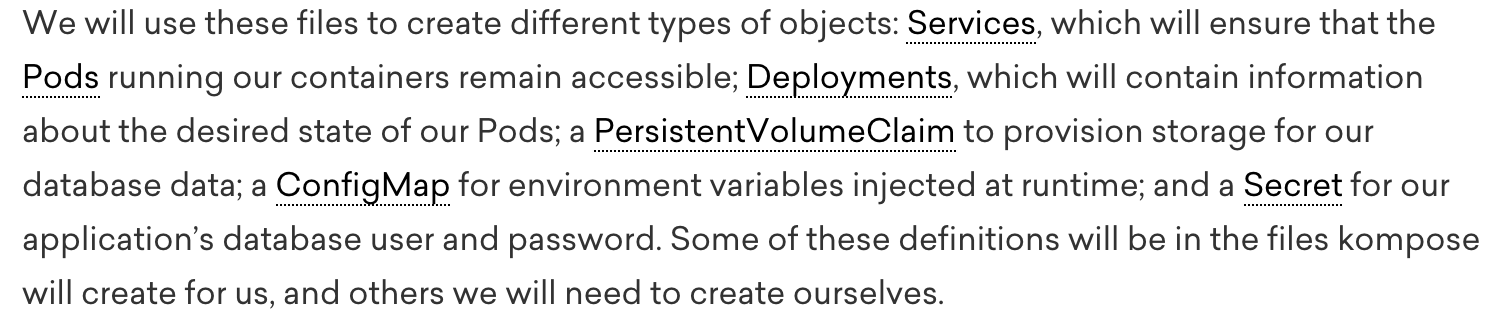 Formats to Consider:
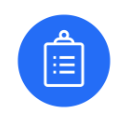 Documentation

 Talks or videos
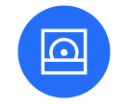 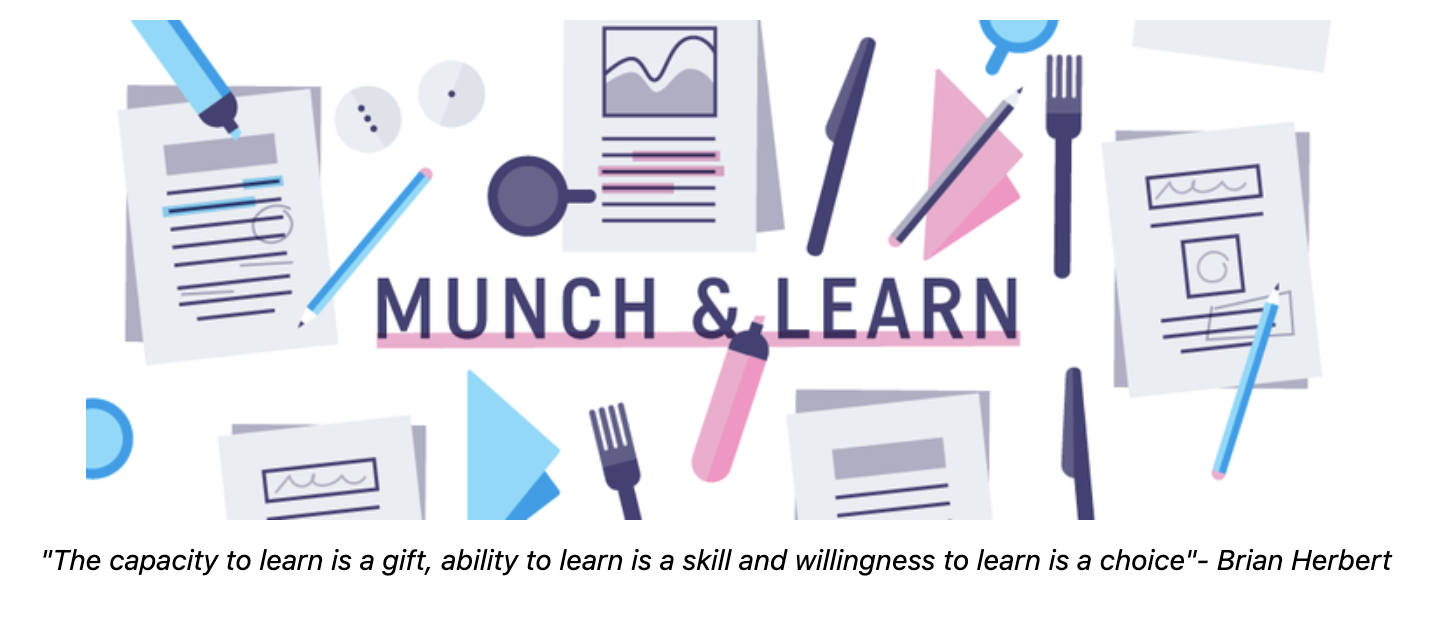 Formats to Consider:
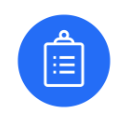 Documentation
Talks or videos
Meeting
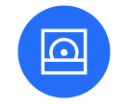 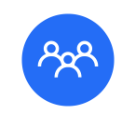 Formats to Consider:
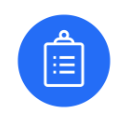 Documentation
Talks or videos
Meeting
broad
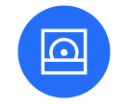 narrow
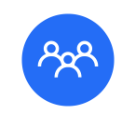 Formats:
Internal Documentation
Meetings
Videos
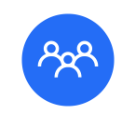 Developers on Community
Scope: 
         1. Focused (meetings, docs)         2. Some shared resources (short videos)
Part IV: Day 2
Day 2: Changes
Audiences
Application Developers
Operations
Business Decision Makers
Plan for Iterative Change
Define audience and goals
Determine best approach 
Scope appropriately
Lather rinse repeat
Approach:
Meta-Level Topics:What are Services and Ingress Controllers?What are kube-apiserver & kubelet?
Why do pods get evicted?
Operational Topics:Draining nodes
kubeadm upgrade plan
Accessing private image registries
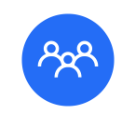 Ops Team on a new k8s cluster
Goals: 
Run an up to date cluster
Ensure no cluster downtime
Formats:
Meetings
Documentation
Errata from dev/staging upgrades:
Manual steps
Failures encountered
Troubleshooting
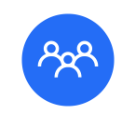 Ops Team on a new k8s cluster
Scope: 
Focused planning meetings
Internal upgrade playbook
Kubernetes documentation
Approach:
Meta-Level Topics:What are Kubernetes CRDs?How does Rook manage Ceph?
Operational Topics:How to check ceph mon servers?
Monitoring OSD health
What does managing PGs look like?
How are new disks added to a cluster?
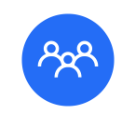 Storage Architect
Goals: 
Deploy
Ensure no data loss
Scale storage horizontally
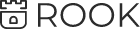 Formats:
Videos:
Learn meta-level quickly
Documentation:
Rook
Ceph
Kubernetes
Meetings
With developers & operations
With Change Advisory Board
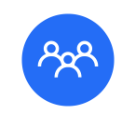 Storage Architect
Scope: 
Videos
Documentation
Documentation
Documentation
Meetings
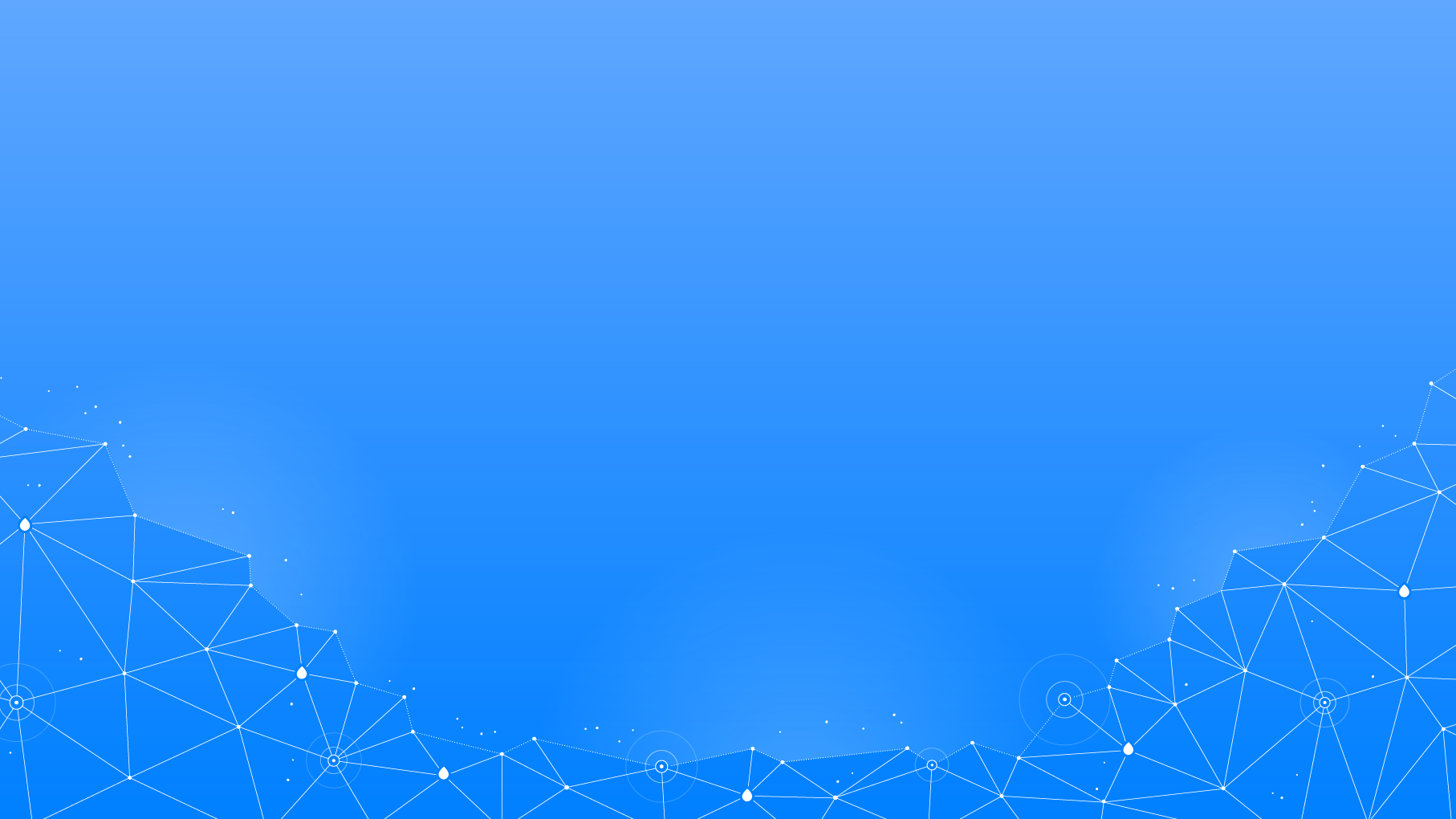 Effective Kubernetes Onboarding
Jamon Camisso, Developer Educator, Community @ DigitalOcean@jamonation